RSA Problem and Inside PK Cryptography
Abdullah Sheneamer
CS591-F2010
Project of semester Presentation
University of Colorado, Colorado Springs 
Dr. Edward
ROAD MAP
Introduction.

History.

Factorization attacks on RSA.

low public & private exponent RSA.

Recovering the private key .

Modular/Clock Arithmetic.

 Euler’s Totient function.

Conclusion .
12/08/2010            Abdullah Sheneamer
2
Introduction
RSA algorithm is used for both public key encryption and digital signature. RSA’s keys have length is 1024-bits. 

The goal of this paper shows RSA problem, the attacking the RSA and demonstrating some mathematical tools they use. 

And show some PK algorithms. 

The RSA problem is that when given public key (n,e) and C=M^e (mod n) then compute M.
12/08/2010            Abdullah Sheneamer
3
[Speaker Notes: The web servers and browsers use RSA algorithm to secure web traffic, the email use it to ensure privacy and authenticity, and it is used to secure remote login sessions.


To solve this problem that should be the modulus n is sufficiently large and randomly generated.]
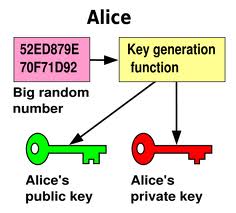 12/08/2010            Abdullah Sheneamer
4
History
In 1976, Stanford: Diffie, Hellman, and Merkle independently invent (and make public) a secret-key generation algorithm.

In1977, MIT: Rivest, Shamir, and Adleman, based on difficulty of factoring large primes.

In1978, Stanford: Merkle-Hellman public-key cryptosystem, based on knapsack (broken by Adi Shamir in 1982).
12/08/2010            Abdullah Sheneamer
5
Factorization attacks on RSA
Factoring is splitting an integer into a set of smaller integers which, when multiplied together form the original integer. 

The problem:  for example, 2*7 = 14 .

The factoring problem is to find 2 and 7 when given 14. Prime factorization requires splitting an integer into factors that are prime numbers.

This problem in factoring that an RSA modulus would allow an attacker to figure out the private key from the public key.
12/08/2010            Abdullah Sheneamer
6
Factorization attacks on RSA
The solution: choose two large primes with a larger modulus for becoming a larger and so, the attacker needs more time to figure it out.

Tow primes should be one is much smaller than other.

If the two primes are extremely close or their difference is close to any predetermined amount, then there is a potential security risk, but the probability that two randomly chosen primes are so close is negligible.
12/08/2010            Abdullah Sheneamer
7
Improvement of factoring capability
Factoring has become easier last years. Why?
           * computer hardware became more powerful.
           * Computers became plentiful  and inexpensive.


Hardware improvement that allows an attacker to factor a number two digits longer than before  .

It can be solved by Quantum computing.
8
12/08/2010            Abdullah Sheneamer
[Speaker Notes: *it is important to realize hardware improvements make the RSA cryptosystem more secure

*factoring will use faster machines than are currently available, and these machines may be used to attack RSA cryptosystem keys generated in the past.

*It holds the key to computers that are exponentially faster than conventional computers. A quantum computer is based on the idea of a quantum bit or qubit. 

*It has been proven that a quantum computer will be able to factor and compute discrete logarithms in polynomial time.

* A quantum computer is a device for computation that makes direct use of quantum mechanical phenomena,]
low public & private exponent RSA
The public exponent e is chosen to be a small value. Why?
         * Because using a small public exponent makes the public key encryption and public key signature verification faster and more efficient

There are many RSA systems use e=3. but there is vulnerability with this attack. If the same message is encrypted 3 times with different keys (that is same exponent, different modulo) then we can retrieve the message.
9
12/08/2010            Abdullah Sheneamer
low public & private exponent RSA
The low private exponent RSA is not secure .


The low private exponent RSA is not secure. Why?

 because when low exponent is used and a single message is encrypted by the sender directed for several recipients who have different public keys.
12/08/2010            Abdullah Sheneamer
10
Recovering the private key
If the attacker has computed the private key (n,d) from public key (n,e).

The computing d could be solved by the attacker.

The attacker could recover the private key if d is less than 160 bits.

If  the RSA parameters were chosen large enough , then the attacker can not solve the RSA problem.
11
12/08/2010            Abdullah Sheneamer
[Speaker Notes: That the attacker could decrypt C using this  equation M= c^d (mod n)

By using some the discrete logarithm problem.

By using baby step-gaint  step metho, that  is a series of well-defined steps to compute the discrete logarithm. The discrete log problem is of fundamental importance to the area of public key cryptography



If  the RSA parameters were chosen large enough , then the attacker can not solve the RSA problem that computing the private key]
Modular or Clock Arithmetic
What’s the Modular or Clock Arithmetic?

2:00 and 14:00 hours are the same.

2 º14 (mod 12)

a º b (mod n)
n is the modulus 
a is “congruent” to b, modulo n
a - b is divisible by n
a % n = b % n then:  a º b (mod n), c º d (mod n)
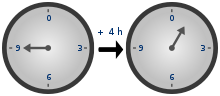 12
12/08/2010            Abdullah Sheneamer
[Speaker Notes: The Modular Arithmetic is a system of arithmetic for integers, where numbers "wrap around" after they reach a certain value—the modulus.
If the time is 5:00 now, then 9 hours later it will be 14:00. That means it will be 2:00 because 5+9=14 and 14-12=2.]
Euler’s Totient function
What’s Euler’s Totient function?

Why is the totient function important ?

Its function is : 
For exmple:  


Then the these coprime of 36: 1, 5, 7, 11, 13, 17, 19, 23, 25, 29, 31, and 35.
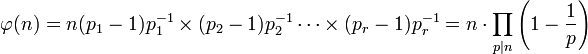 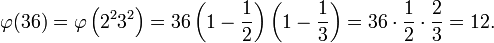 13
12/08/2010            Abdullah Sheneamer
[Speaker Notes: the totient of a positive integer n is defined to be the number of positive integers less than or equal to n that are coprime to n
The totient is usually called the Euler totient or Euler's totient, after the Swiss mathematician Leonhard Euler, who studied it.

because it gives the size of the multiplicative group of integers modulo n. and also The totient function plays a key role in the definition of the RSA encryption system.]
Conclusion
RSA problem is hard to solve when the modulous n is sufficiently large and randomly generated.

The RSA problem is the main or the basis for the security o RSA public key encryption and RSA digital signature schemes.

RSA problem for very small exponents would be easier than integer factoring.
14
12/08/2010            Abdullah Sheneamer
Some of References
RSA Problem: Ronald L. Rivest, MIT Laboratory for Computer Science rivest@mit.edu and Burt Kaliski , RSA Laboritories bkaliski@resasecurity.com, Dec 10, 2003

 D. Boneh and R. Venkatesan. Breaking RSA may not be equivalent to
factoring. In K. Nyberg, editor, Proc. EUROCRYPT ’98, pages 59–71. Springer, 1998.
 
 Dan Boneh. Twenty years of attacks on the RSA cryptosystem. Notices of the AMS, 46(2):203–213, 1999.
15
12/08/2010            Abdullah Sheneamer
Question ?
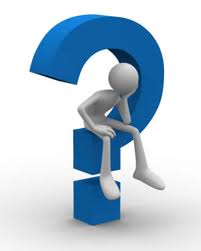 16
12/08/2010            Abdullah Sheneamer